СТРАХОВАЯ КОМПАНИЯ 
«SILK ROAD INSURANCE»
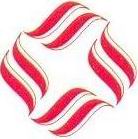 Проблемы развития страхового посредничества Республики Узбекистан

Генеральный директор ОАО «Silk Road Insurance»
Тимур Саидов
Кол-во Страховых агентов 			– 7 000
Кол-во сотрудников Страховщиков 	– 3 600

Кол-во Страховых брокеров 		- 3


Данные 2012 года
Соотношение
На 1 Сотрудника  страховой компании 	- менее 2 							агентов

На 10 000 населения Узбекистана 		- более 2 							агентов
Кол-во агентов на 10 000 человек
Распределение агентов по сегментам рынка
Распределение агентов среди страховых компаний с обязательной лицензией
Среднее вознаграждение (сум в месяц)
Вывод №1 все агенты работают одинаково плохо еле покрывая собственные расходы.

Вывод №2 Львиная доля этих 7000 агентов не работает вообще.
Развитие Агента
Уровень 1 – Агент Ученик
Уровень 2 - Агент Новичок 
Уровень 3 - Агент Предприниматель 
Уровень 4 – Агентство
ПОЛОЖЕНИЕ 
о профессиональных участниках страхового рынка
(от 10.04.2007 г. N ПП-618)
I. ОБЩИЕ ПОЛОЖЕНИЯ
…
3. …а государственная регистрация других профессиональных участников страхового рынка - Инспекциями по регистрации субъектов предпринимательства при хокимиятах районов и городов в порядке, установленном законодательством.
СТАВКИ фиксированного налога с физических лиц, занимающихся предпринимательской деятельностью без   образования   юридического   лица(индивидуальных предпринимателей)
(от 25.12.2012 г. N ПП-1887)
Агентство
На базе Юридического лица

На базе Индивидуального предпринимателя
СТРАХОВАЯ КОМПАНИЯ 
«SILK ROAD INSURANCE»
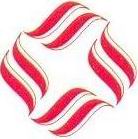 Пусть все что Вам дорого будет надежно защищено!
Спасибо за внимание!